Bridging the gap between cosmological simulations with Graph Neural Networks and Domain Adaptation
Andrea Roncoli
Final Presentation 2023
28th September 2023
Supervisor: Aleksandra Ćiprijanović
Inferring Cosmology from Simulations
Current approaches for inference of cosmology are mainly based on summary statistics (e.g. power spectrum).
Neural Networks and other Deep Learning approaches may be able to extract more (non-linear) information from complex datasets and outperform current methods.
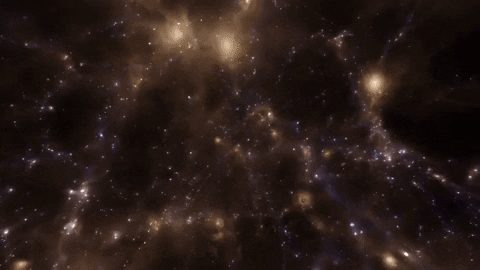 Dataset: CAMELS
2
9/28/23
Andrea Roncoli | Midterm Report
Constraining Cosmology with Graphs
Visualization of graph constructed by the data loading routine
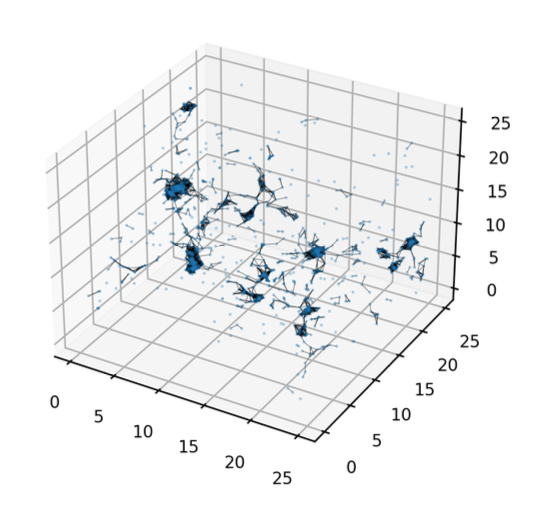 Graphs are a very informative way of representing universes and galaxy clusters as datapoints. 
In our project we use the CAMELS dataset galaxy catalogues.

Edges encode topological information of the simulated universe
Nodes encode galaxy properties

For these reasons, we are using Graph Neural Networks (GNNs) which can deal with such graphs as input.
3
9/28/23
Andrea Roncoli | Midterm Report
The Domain Generalization Problem
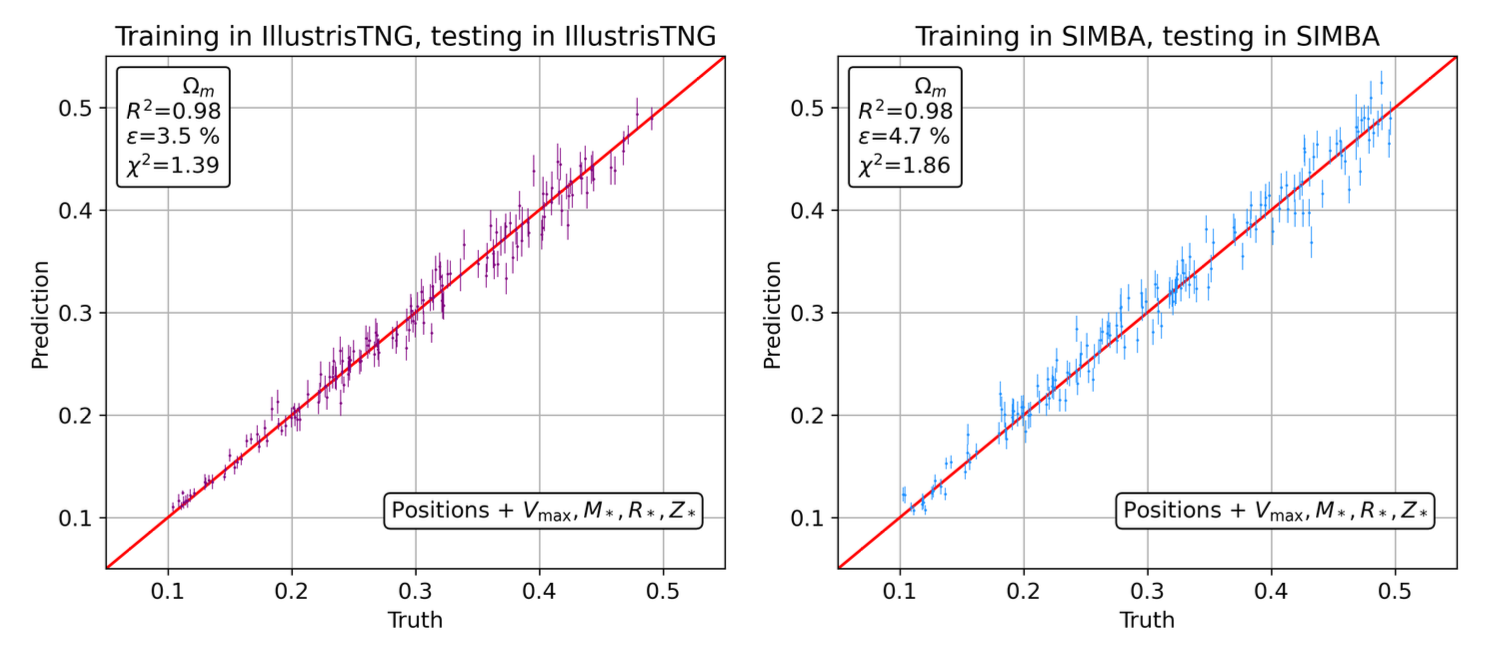 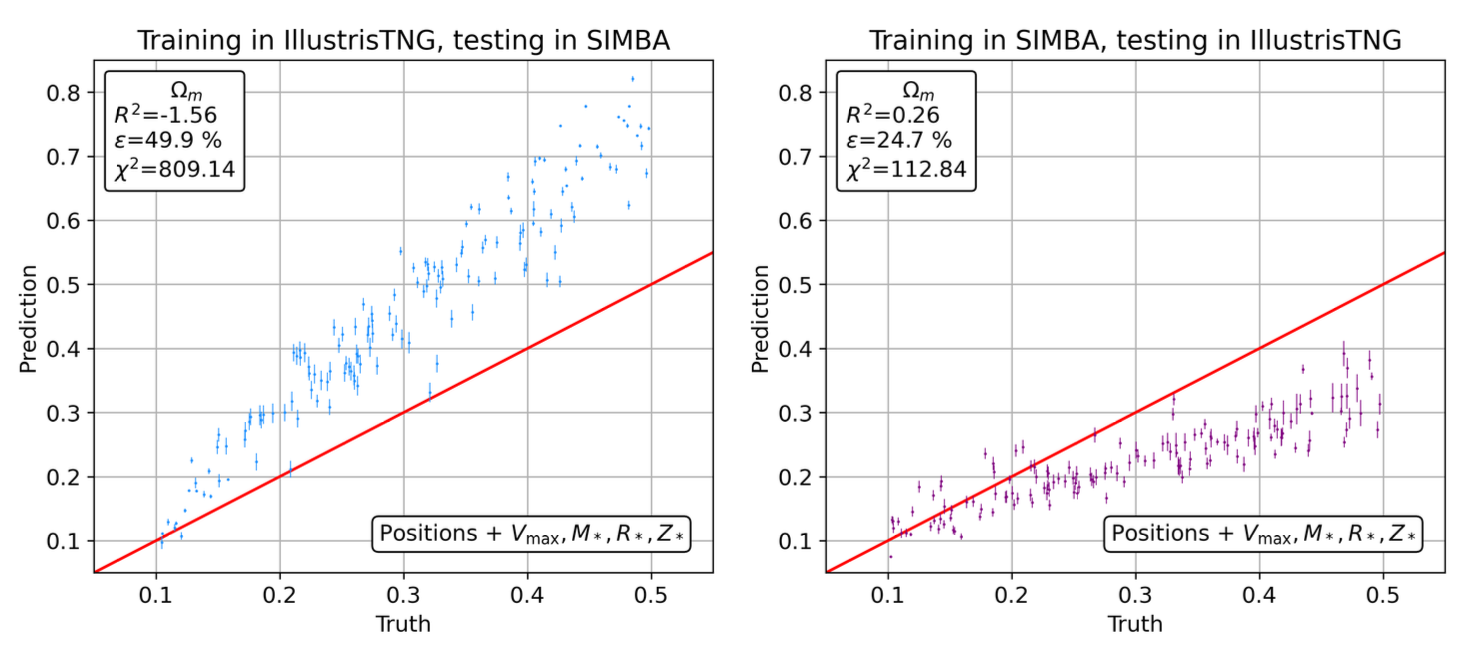 Domain generalization struggle by CosmoGraphNet (Villanueva et al 2023)
4
9/28/23
Andrea Roncoli | Midterm Report
The Domain Generalization Problem
The problems with models trained with no domain adaptation is they are unable to generalize beyond the simulation they are trained in. 
Models tend to ”learn the simulation”, and are fragile to a change in the simulation because of:
Different subgrid physics 
Different numerical approximations, code for hydrodynamic equations resolution
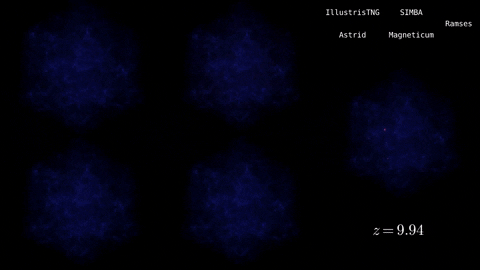 Simulations evolved from same initial conditions in different suites (indicated on the top right)
5
9/28/23
Andrea Roncoli | Midterm Report
Domain Adaptation
Domain Adaptation is a technique to improve the performance of a model on a target domain containing insufficient annotated data by using the knowledge learned by the model from another related domain with adequate labeled data.
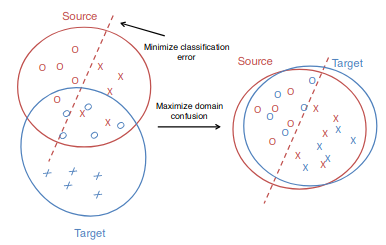 Many ways to align different domain distributions:
Distance-based methods
Adversarial methods
…
6
9/28/23
Andrea Roncoli | Midterm Report
Maximum Mean Discrepancy
Smola et al. (2007)
Gretton et al. (2012)
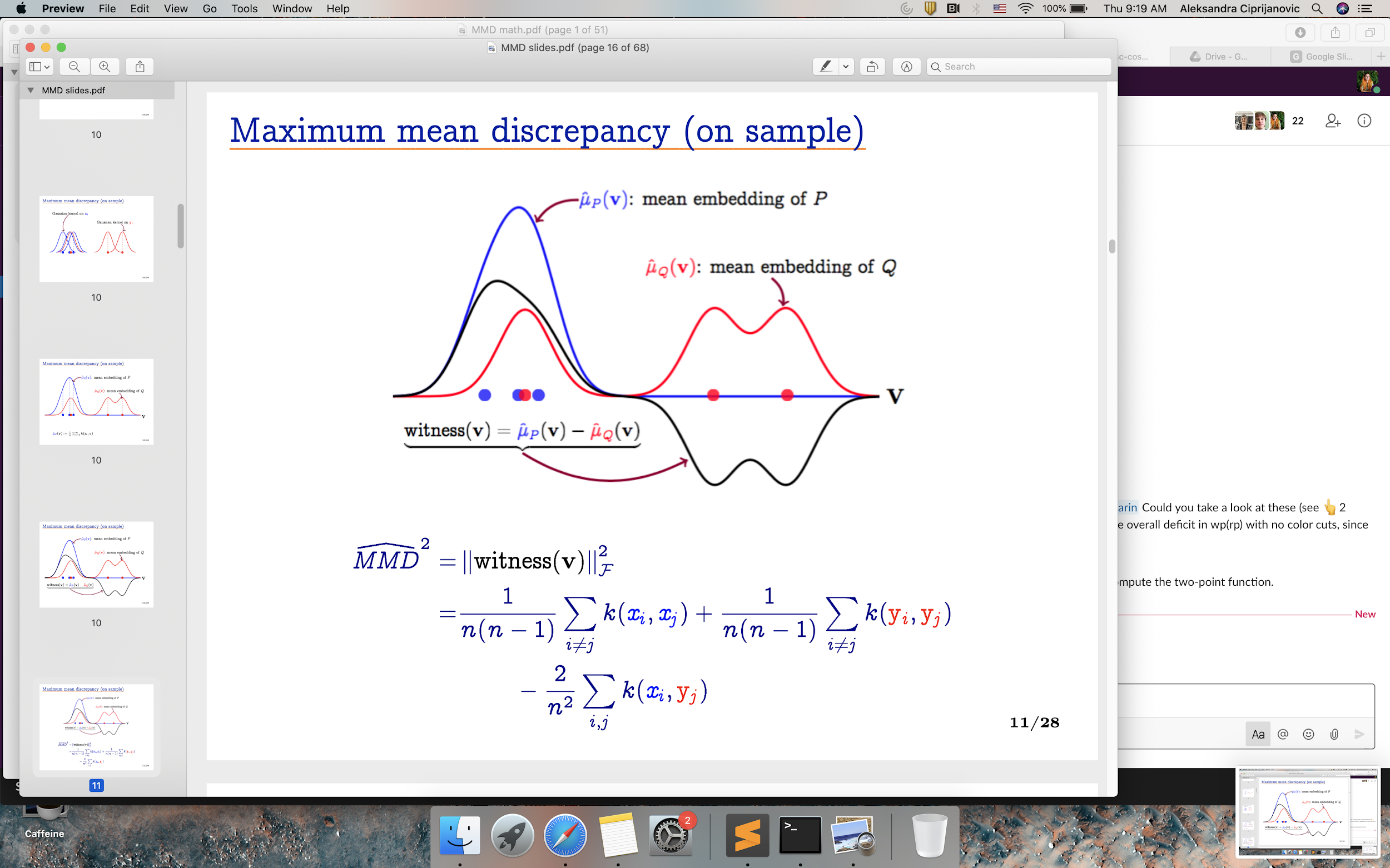 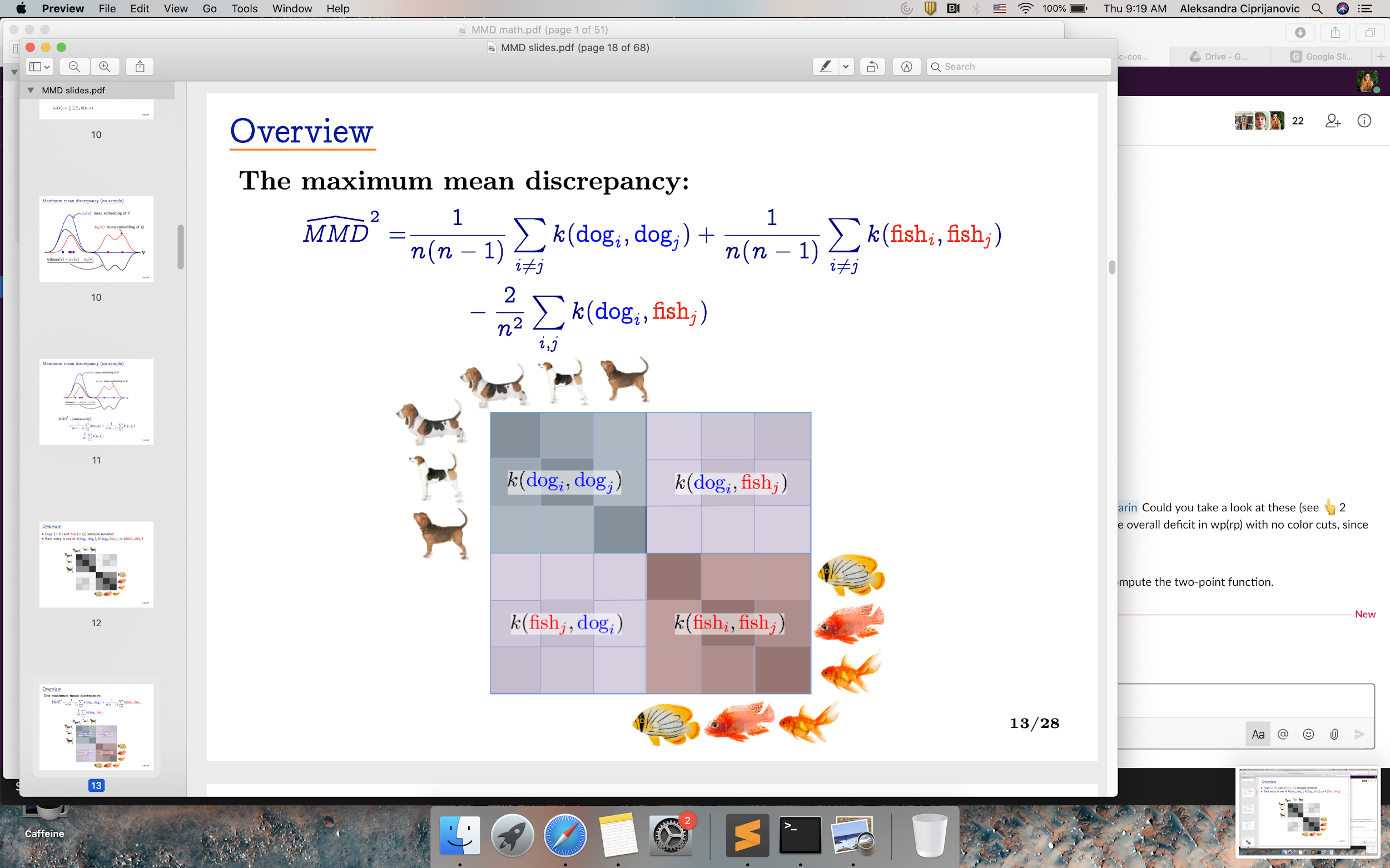 7
9/28/23
Andrea Roncoli | Midterm Report
Maximum Mean Discrepancy
Smola et al. (2007)
Gretton et al. (2012)
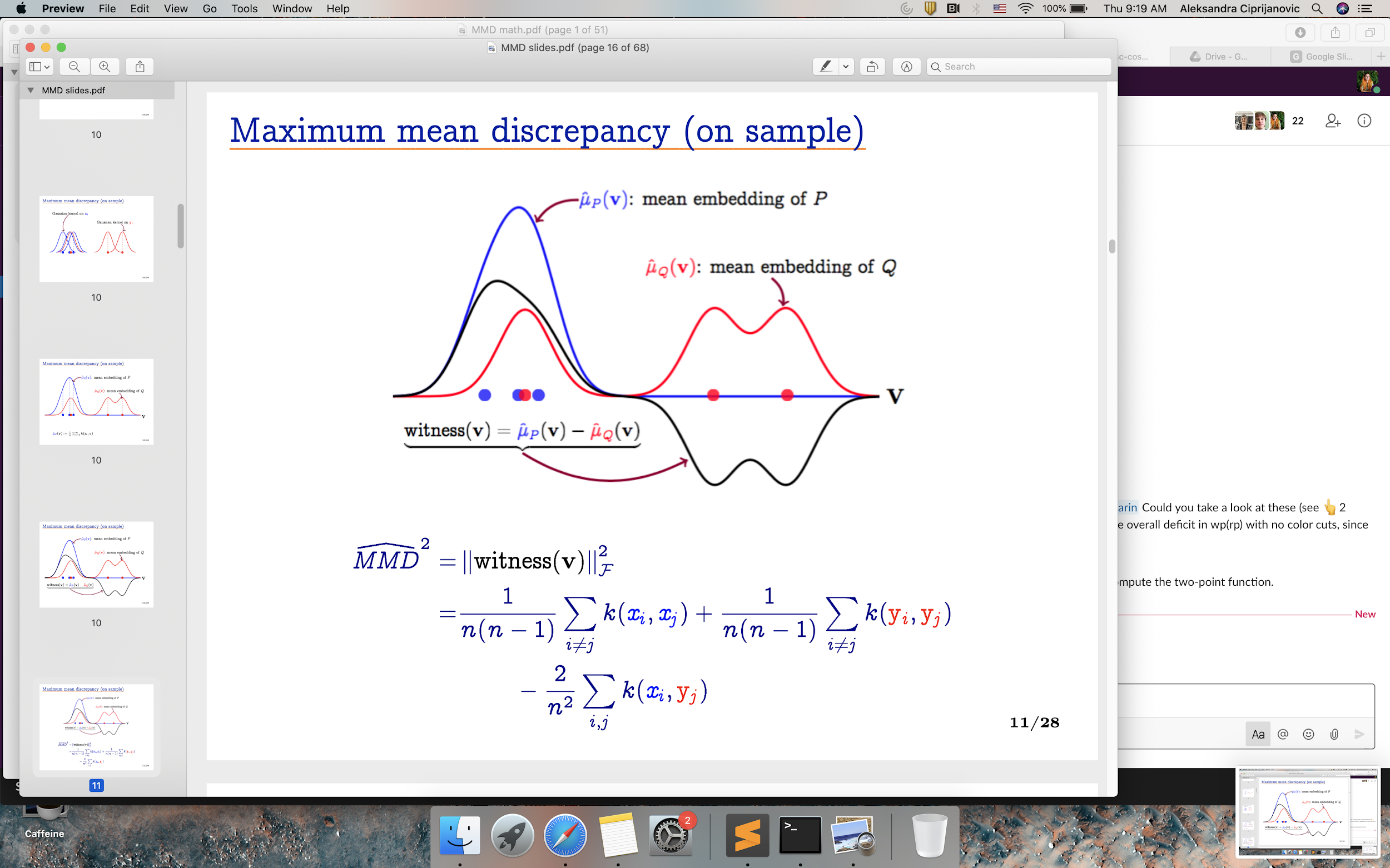 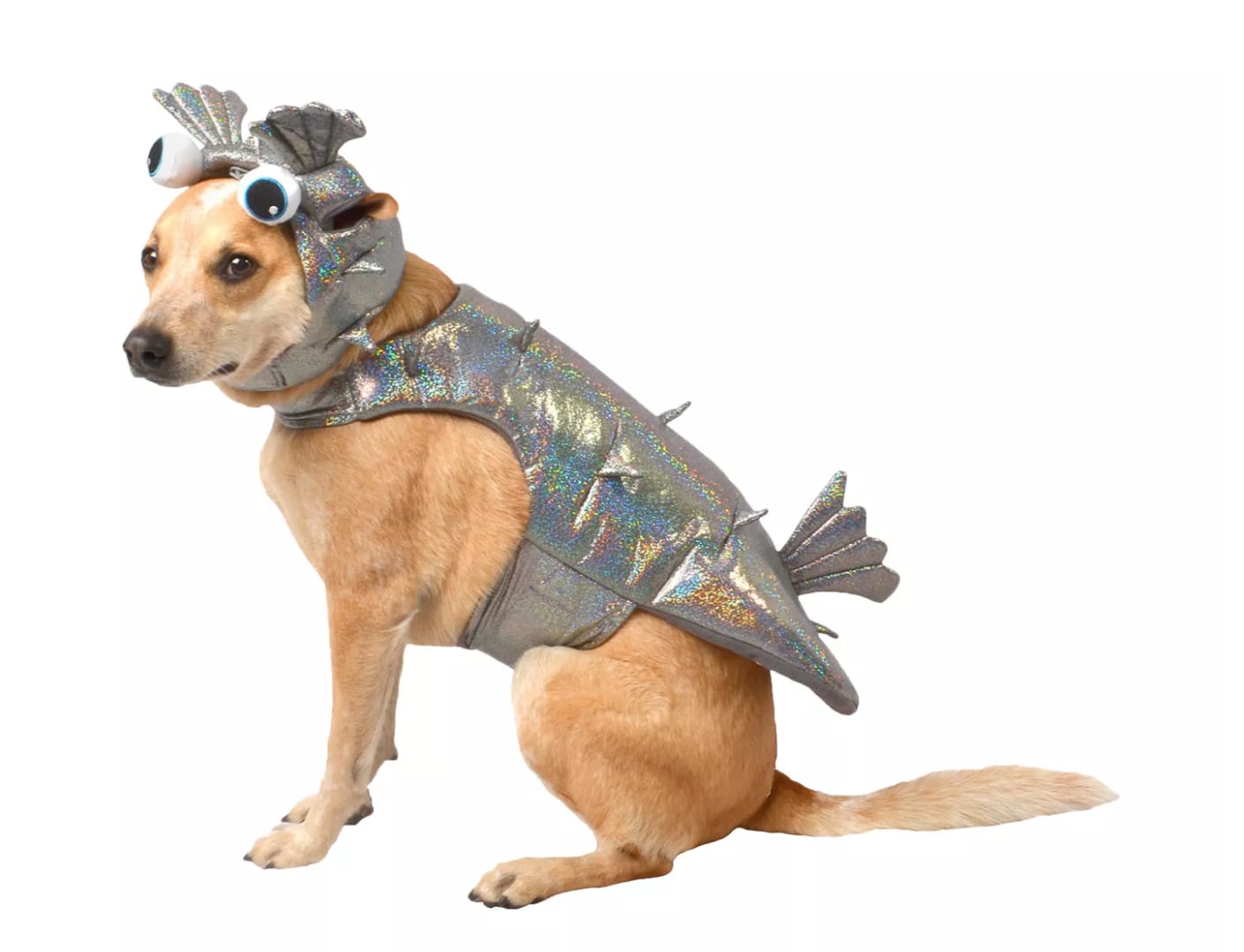 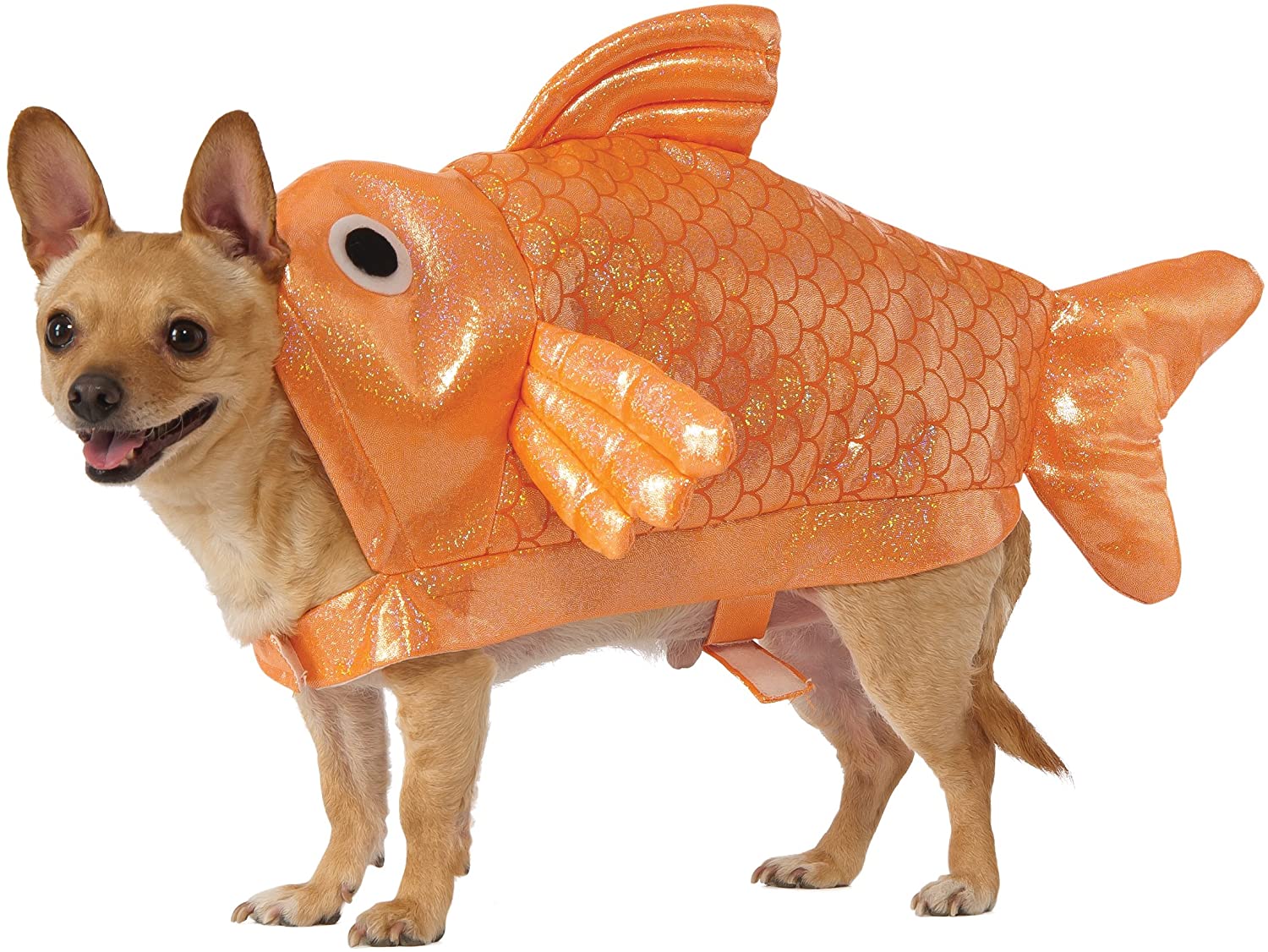 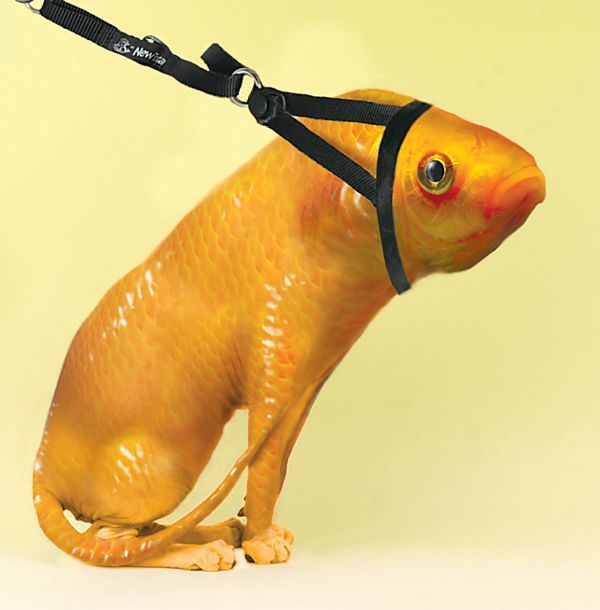 8
9/28/23
Andrea Roncoli | Midterm Report
MMD Effect on Latent Space (SIMBA)
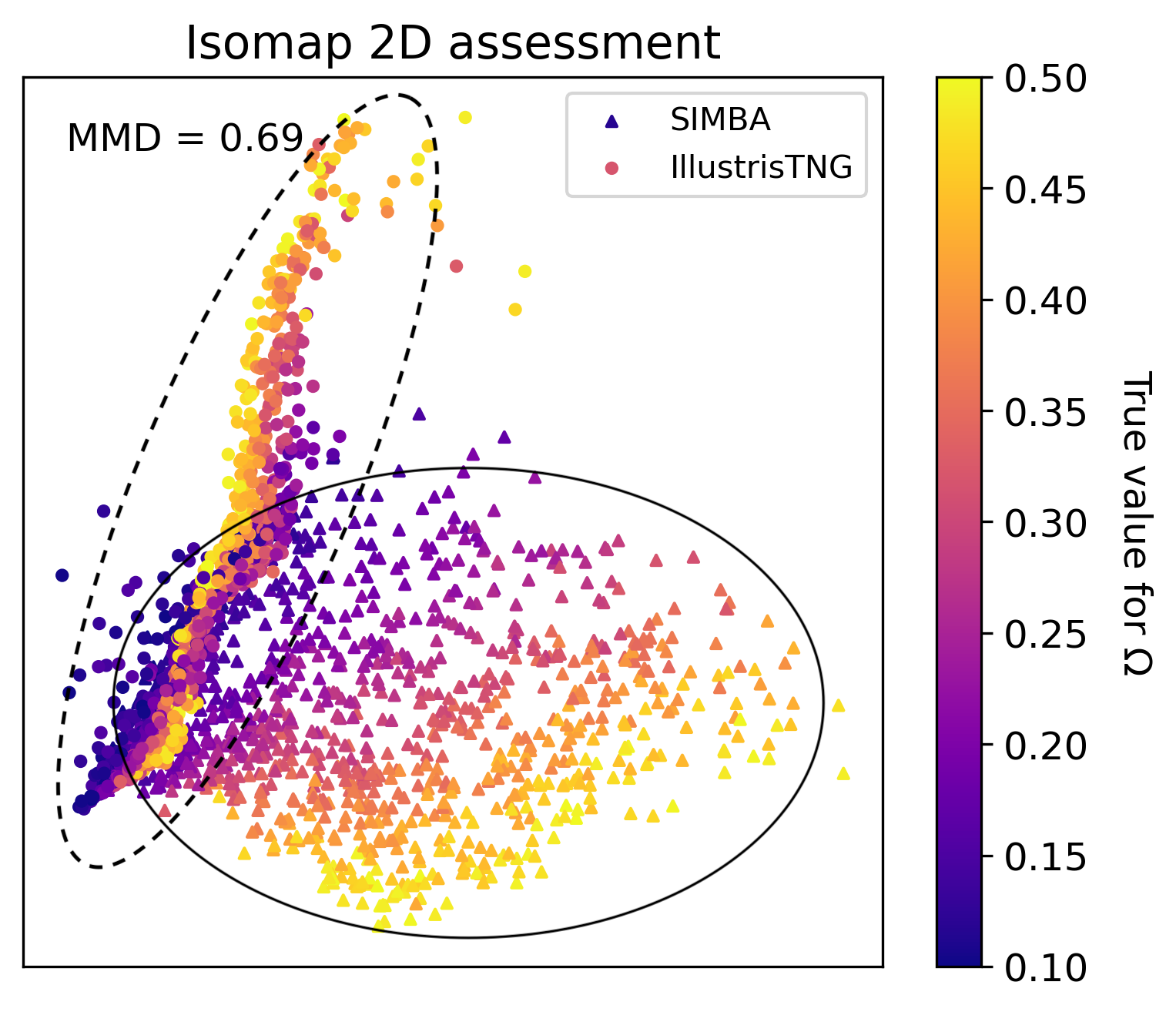 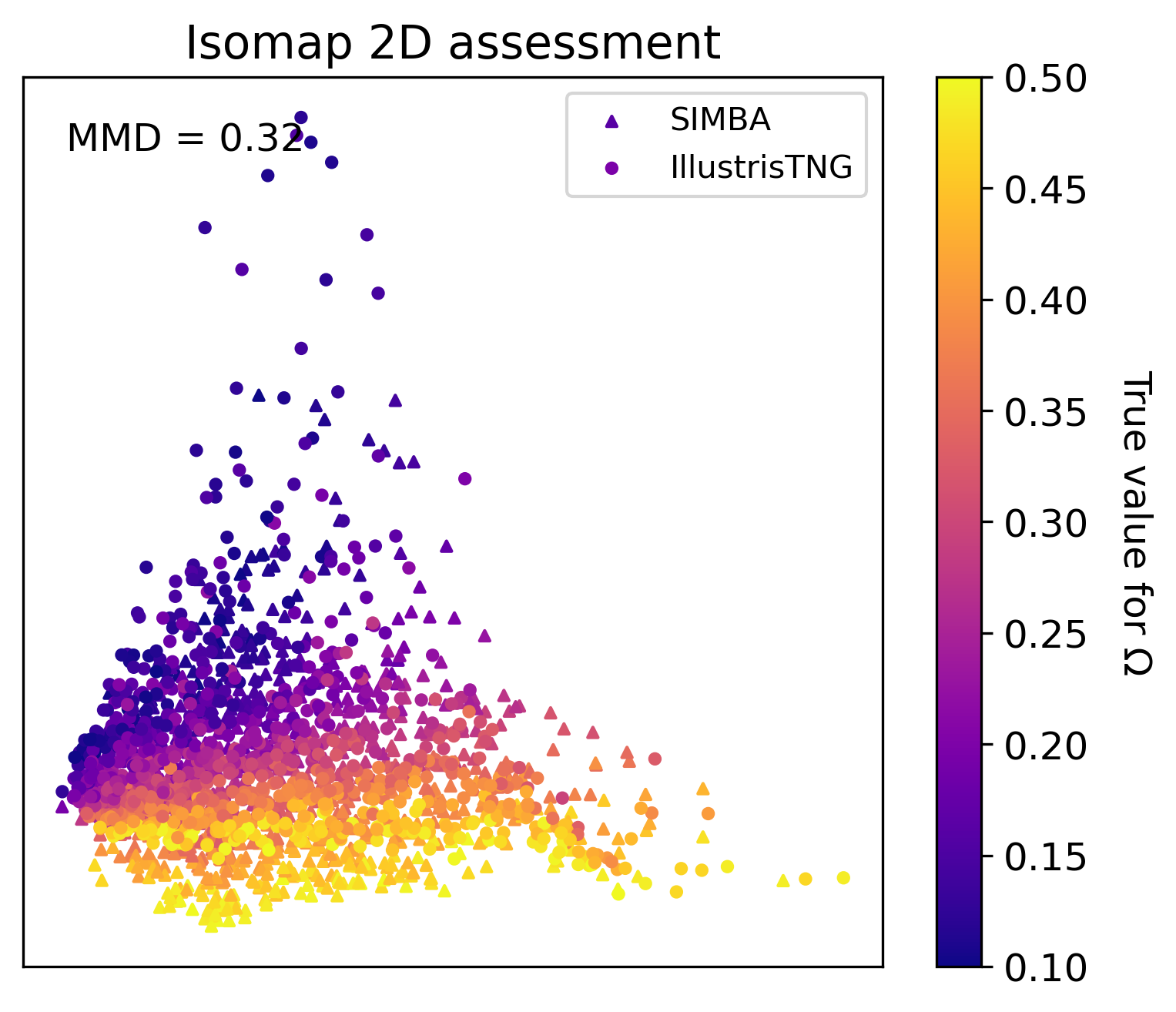 Organization of latent space with MMD loss
9
9/28/23
Presenter | Presentation Title or Meeting Title
Predictions With a Better Organized Latent Space (SIMBA)
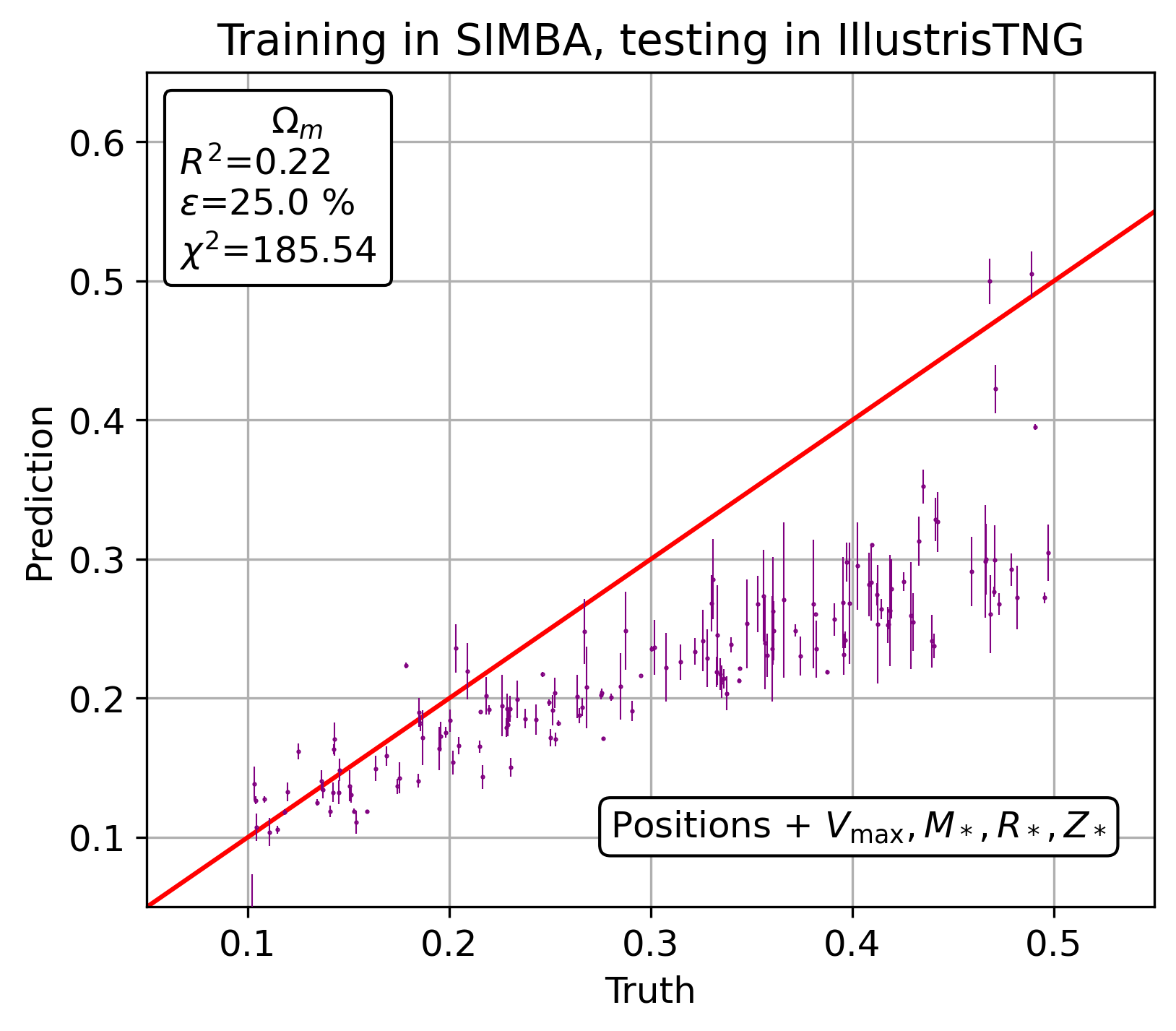 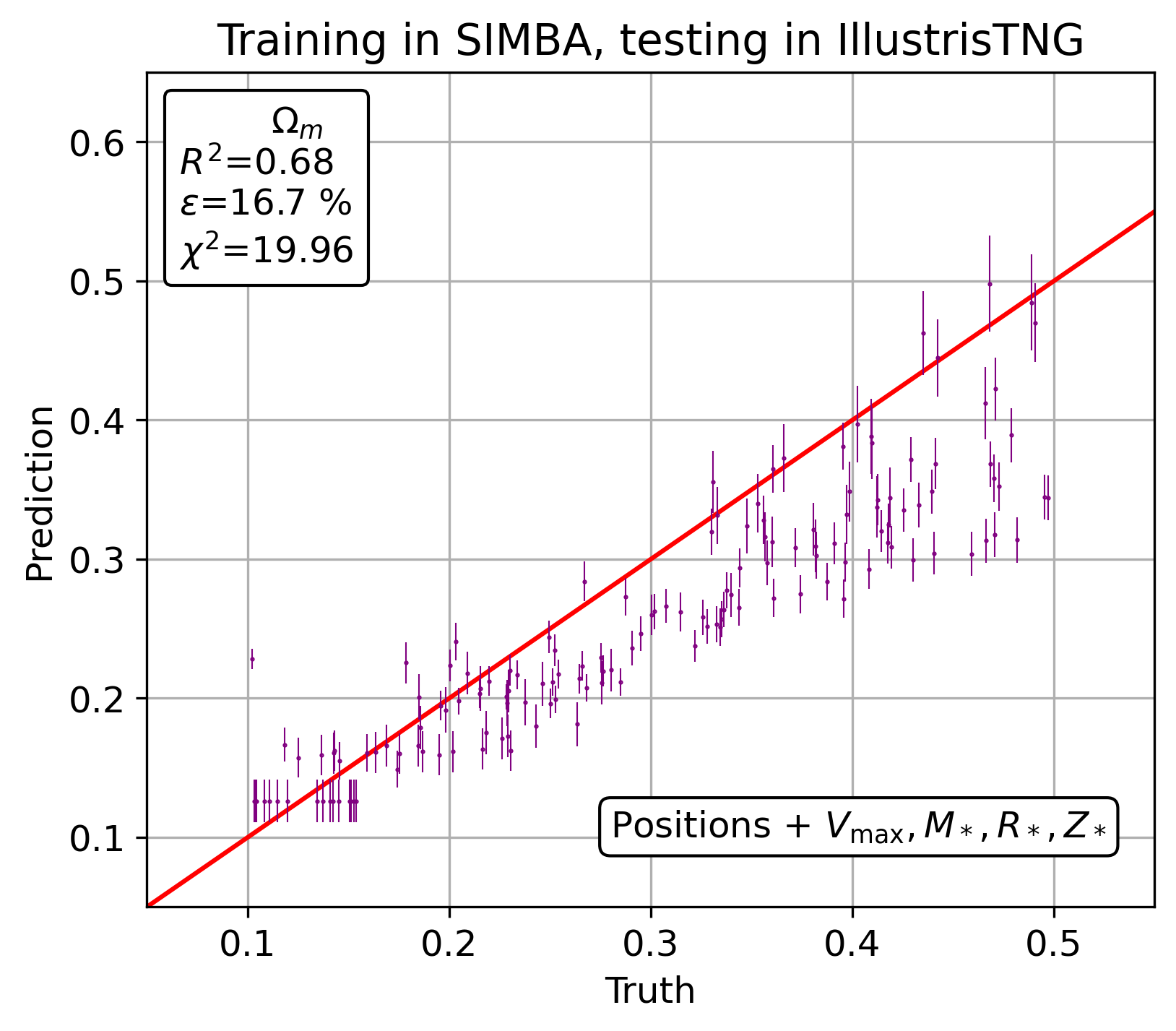 Difference in cross-domain accuracy for non domain adapted vs domain adapted models
10
9/28/23
Presenter | Presentation Title or Meeting Title
MMD Effect on Latent Space (IllustrisTNG)
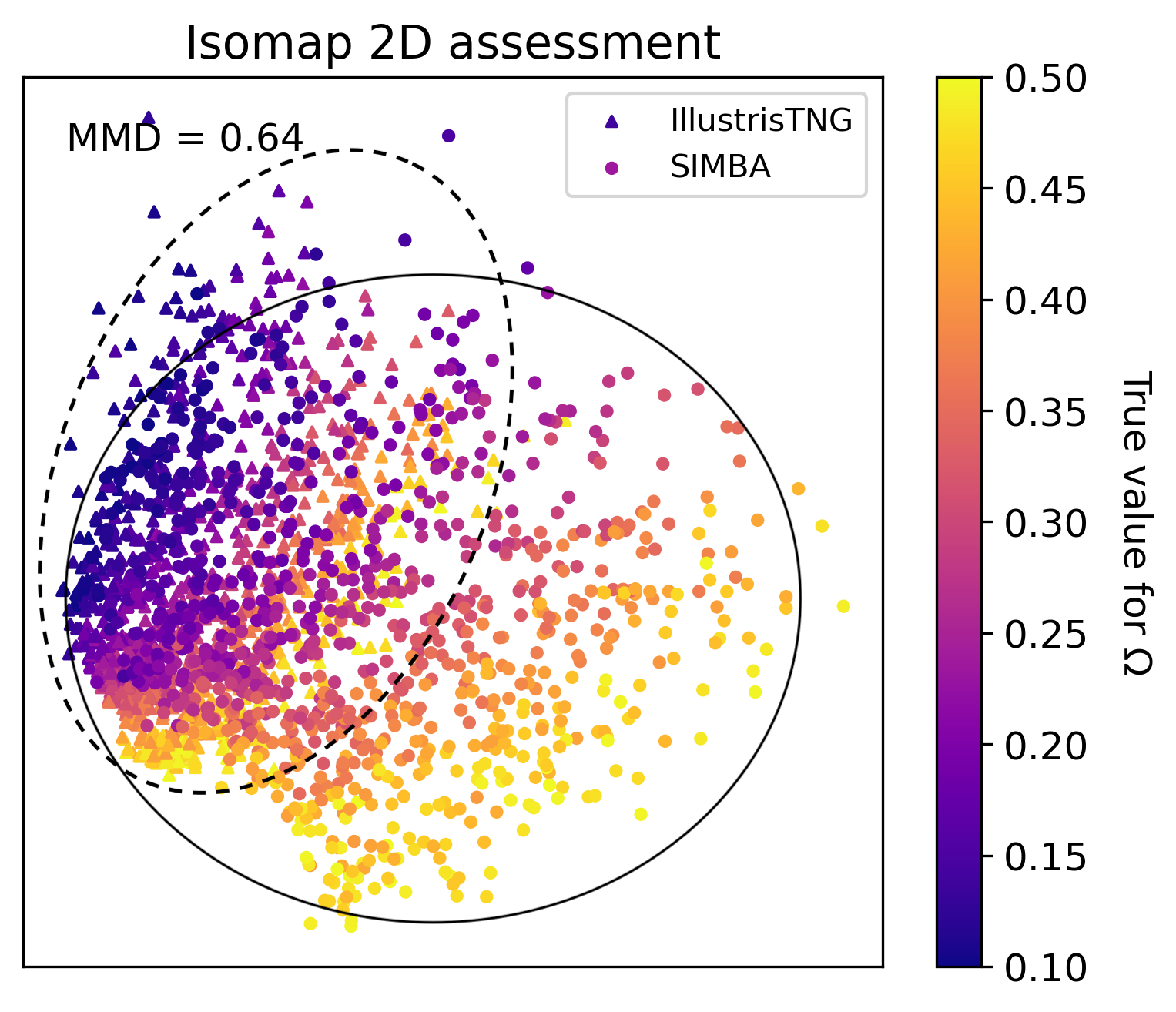 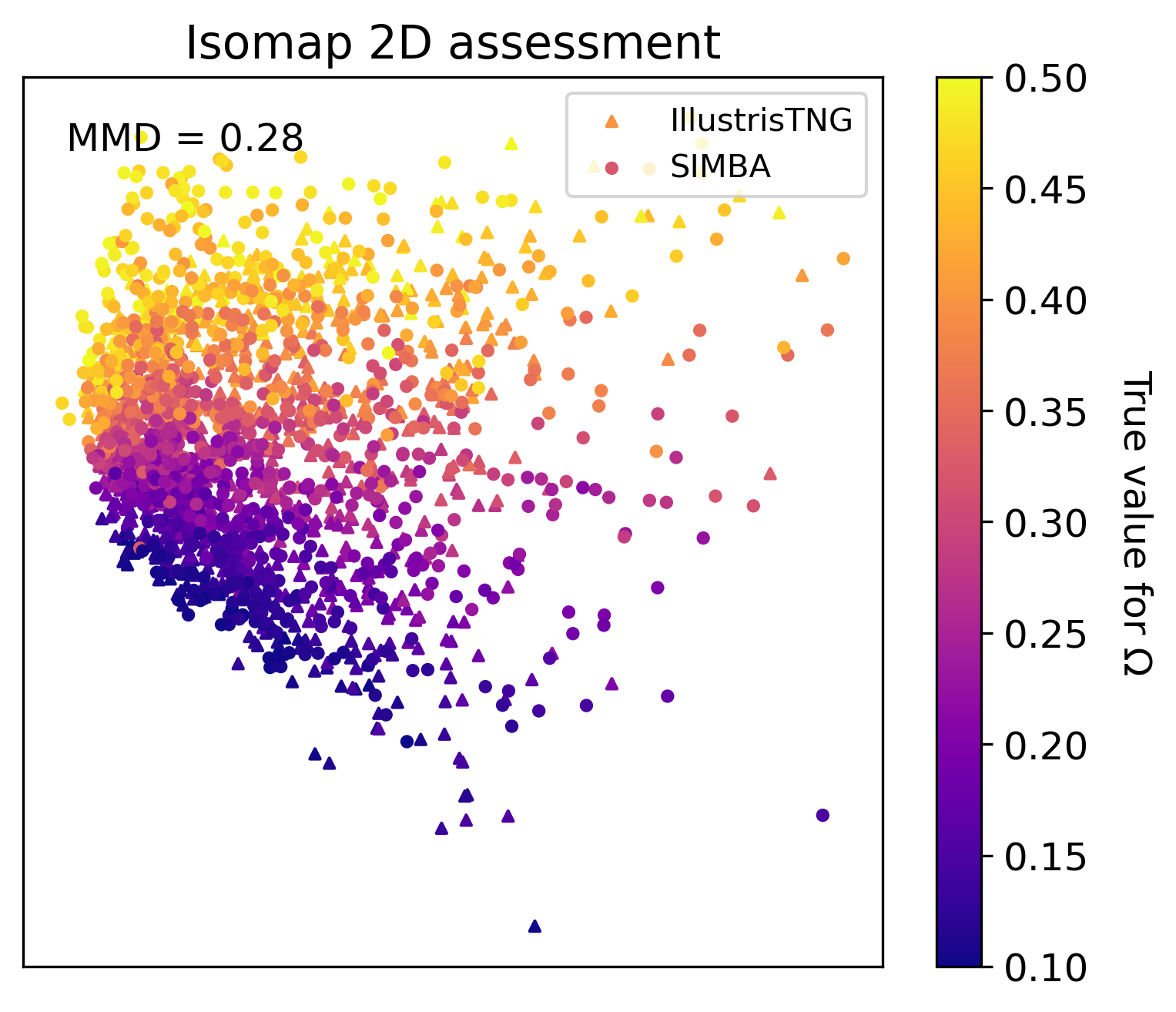 Organization of latent space with MMD loss
11
9/28/23
Presenter | Presentation Title or Meeting Title
Predictions With a Better Organized Latent Space (IllustrisTNG)
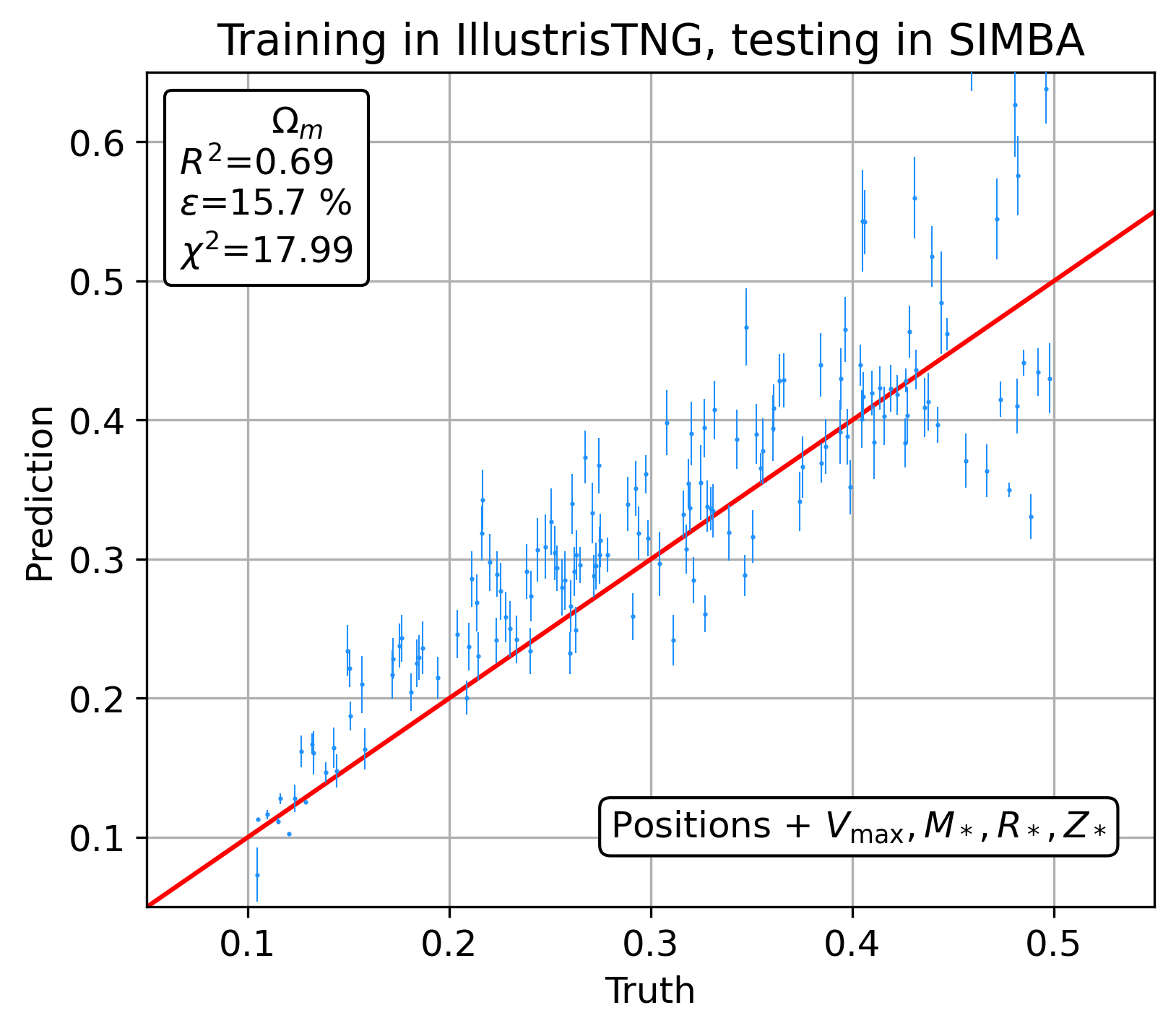 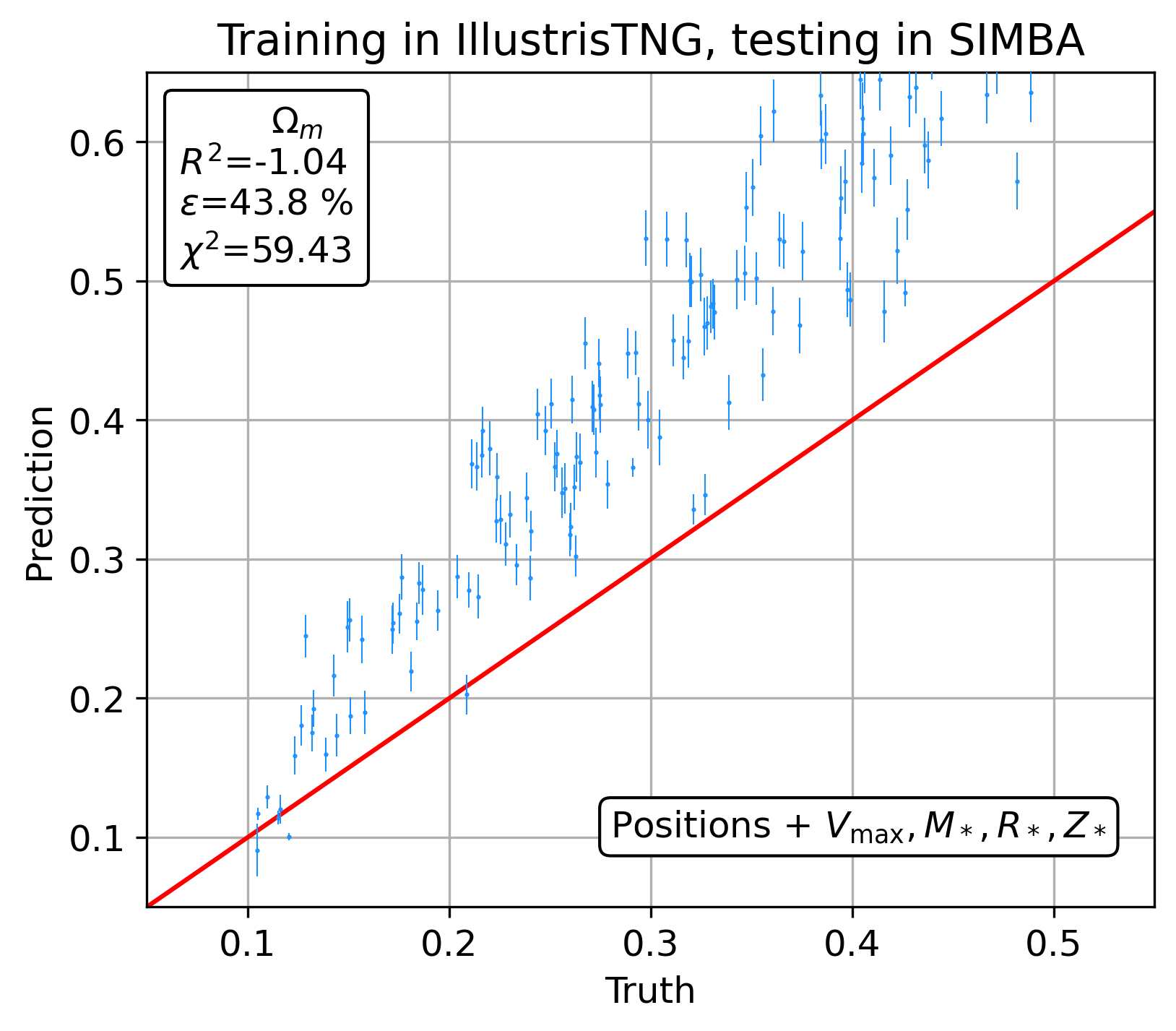 Difference in cross-domain accuracy for non domain adapted vs domain adapted models
12
9/28/23
Presenter | Presentation Title or Meeting Title
Submission to NeurIPS: ML for Physics Workshop
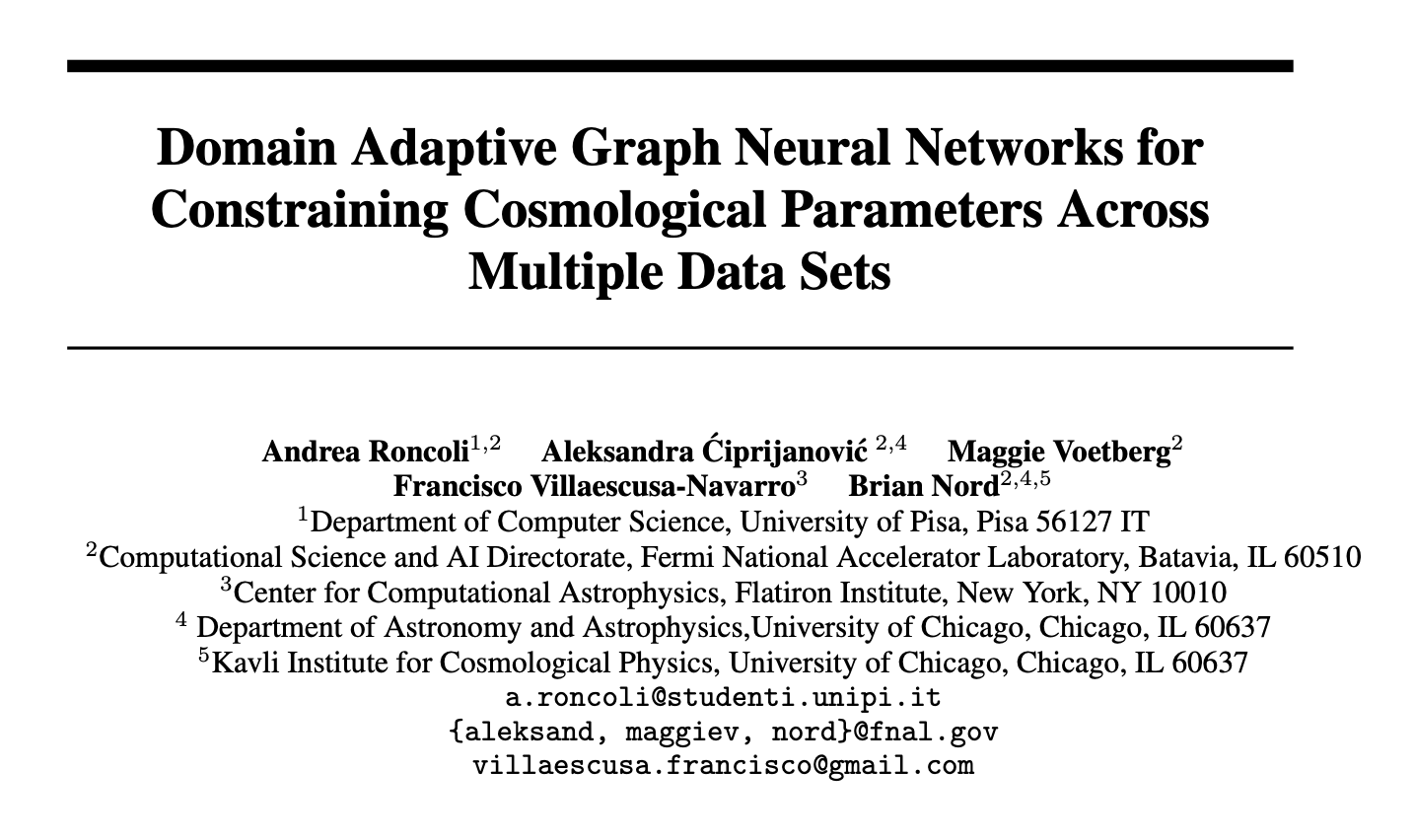 13
9/28/23
Presenter | Presentation Title or Meeting Title
Limitations
More flexible adversarial-based approaches may be more effective than distance-based approaches such as MMD
Using data augmentation and simulation from all CAMELS suites may yield more cross-domain generalization
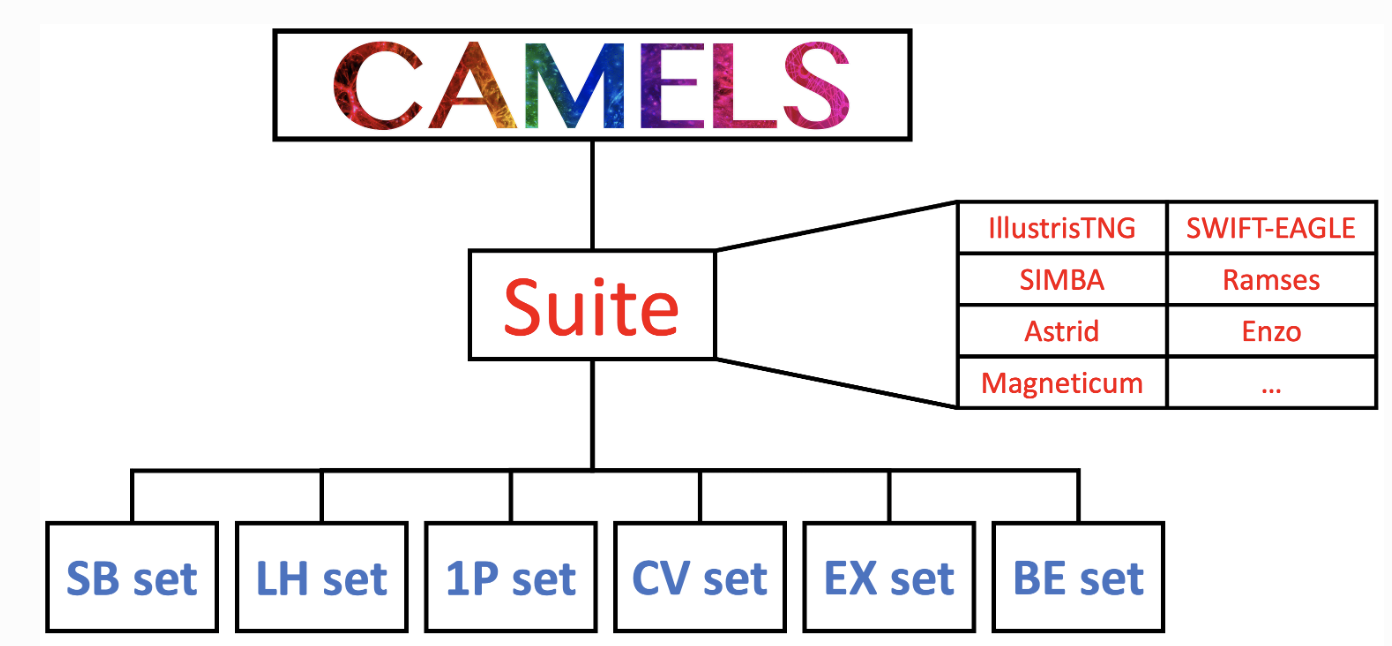 Structure of the CAMELS dataset; simulation sets/suites we used are highlighted in yellow
14
9/28/23
Presenter | Presentation Title or Meeting Title
Future Work: Domain Adversarial Neural Networks
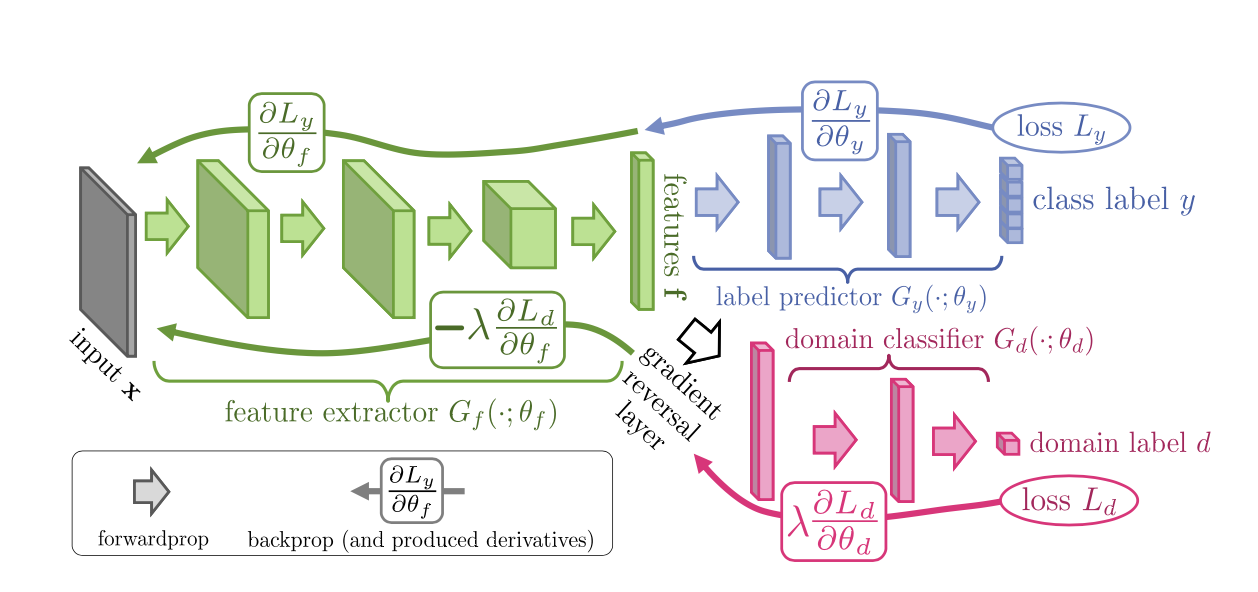 Architecture of the minmax adversarial objective function for domain adaptation
15
9/28/23
Presenter | Presentation Title or Meeting Title
Future Work: Adversarial Discriminative Domain Adaptation
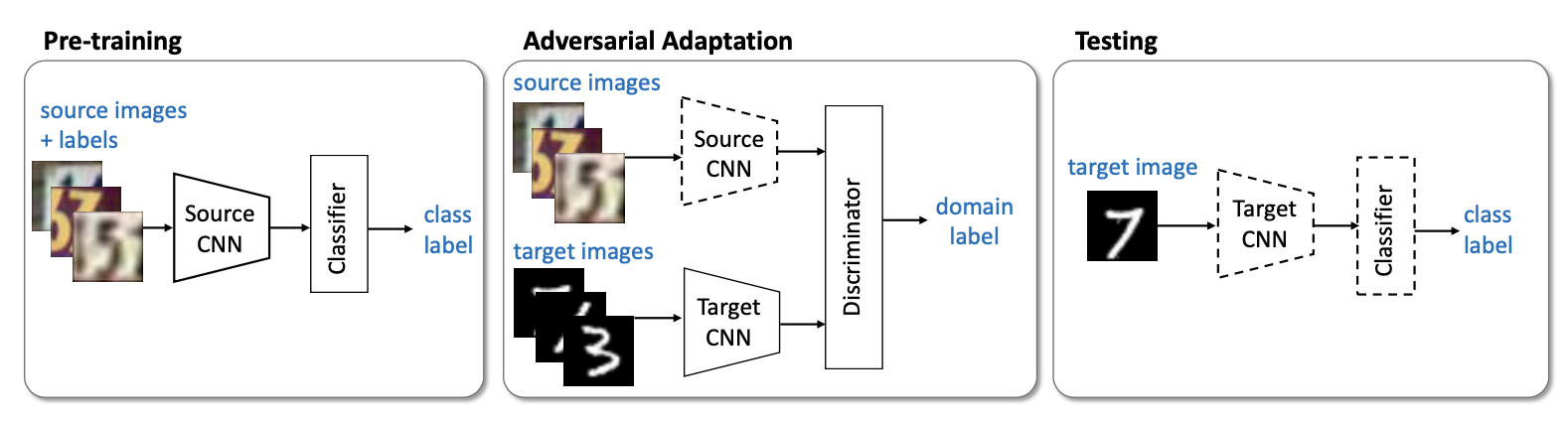 Phases of training for GAN-based adversarial domain adaptation
16
9/28/23
Presenter | Presentation Title or Meeting Title
Thank you!
Andrea Roncoli
Midterm Report 2023
29th August 2023
Supervisor: Aleksandra Ćiprijanović